Constructing Scientific Explanations:  C-E-R
Constructing Scientific Explanations:  C-E-R
Question:  How does this lab activity simulate lunar impacts of meteoroids activity?
Question:  How does this lab activity simulate lunar impacts of meteoroids activity?
Claim: (A statement that answers the question.)
Claim: (A statement that answers the question.)
Evidence: (Fact that supports the claim.)
Evidence: (Fact that supports the claim.)
Reasoning: (Explanation that links the evidence to
the claim.)
Reasoning: (Explanation that links the evidence to
the claim.)
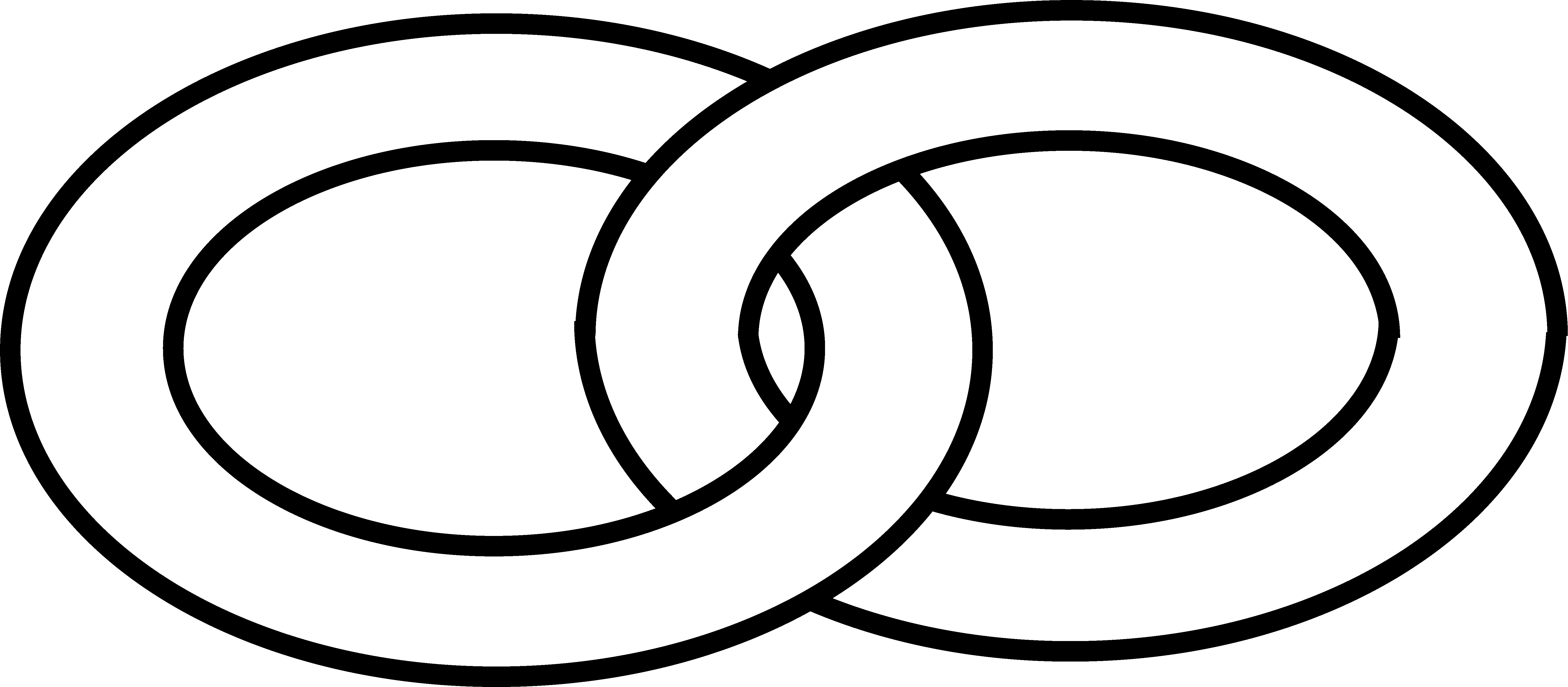 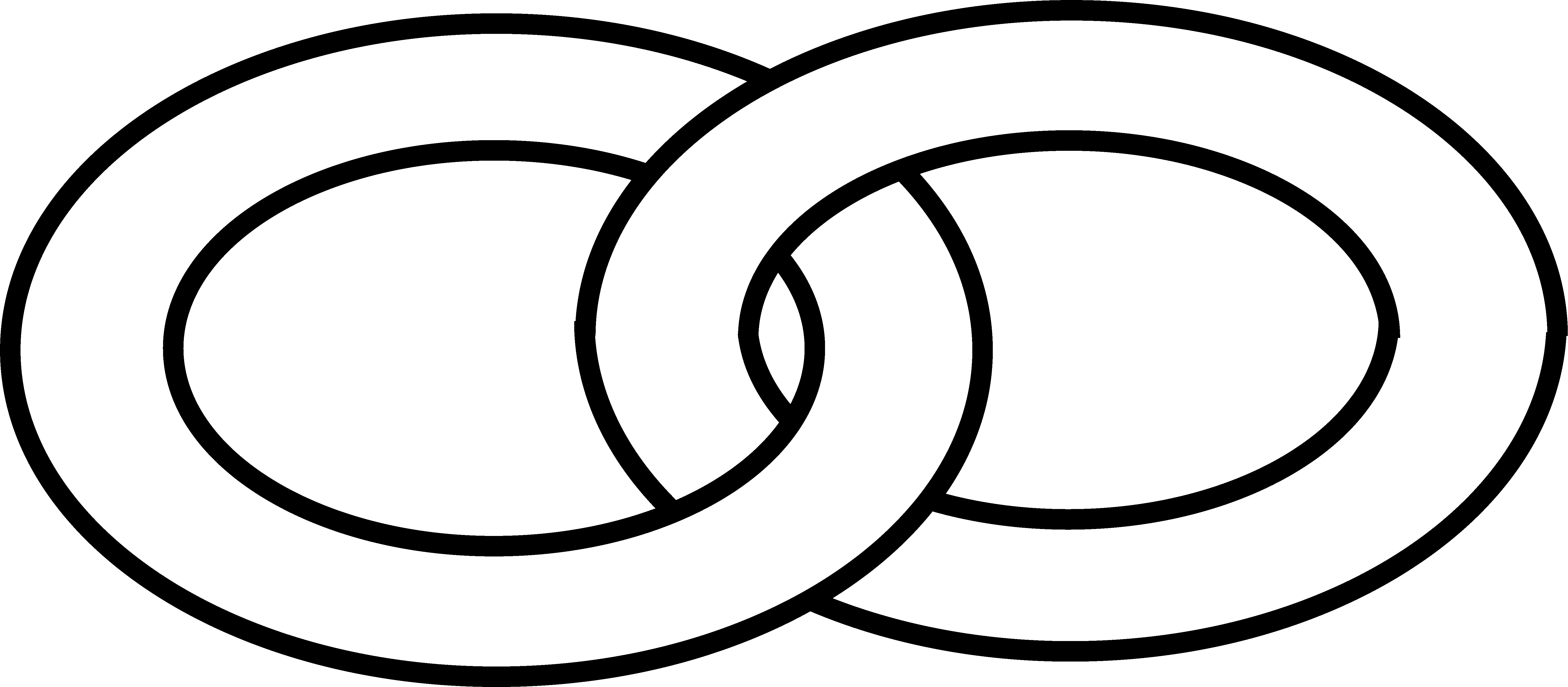 Reasoning:
Reasoning:
Evidence:
Evidence:
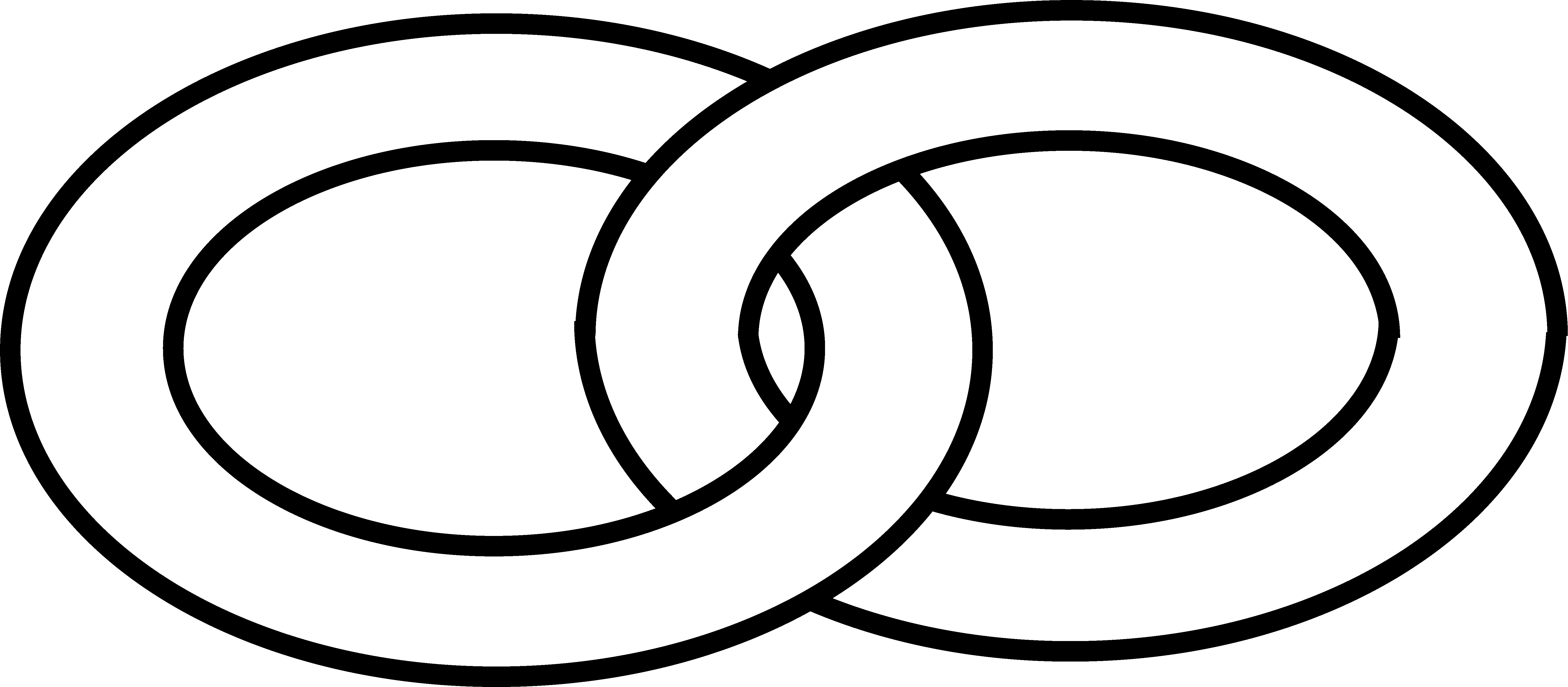 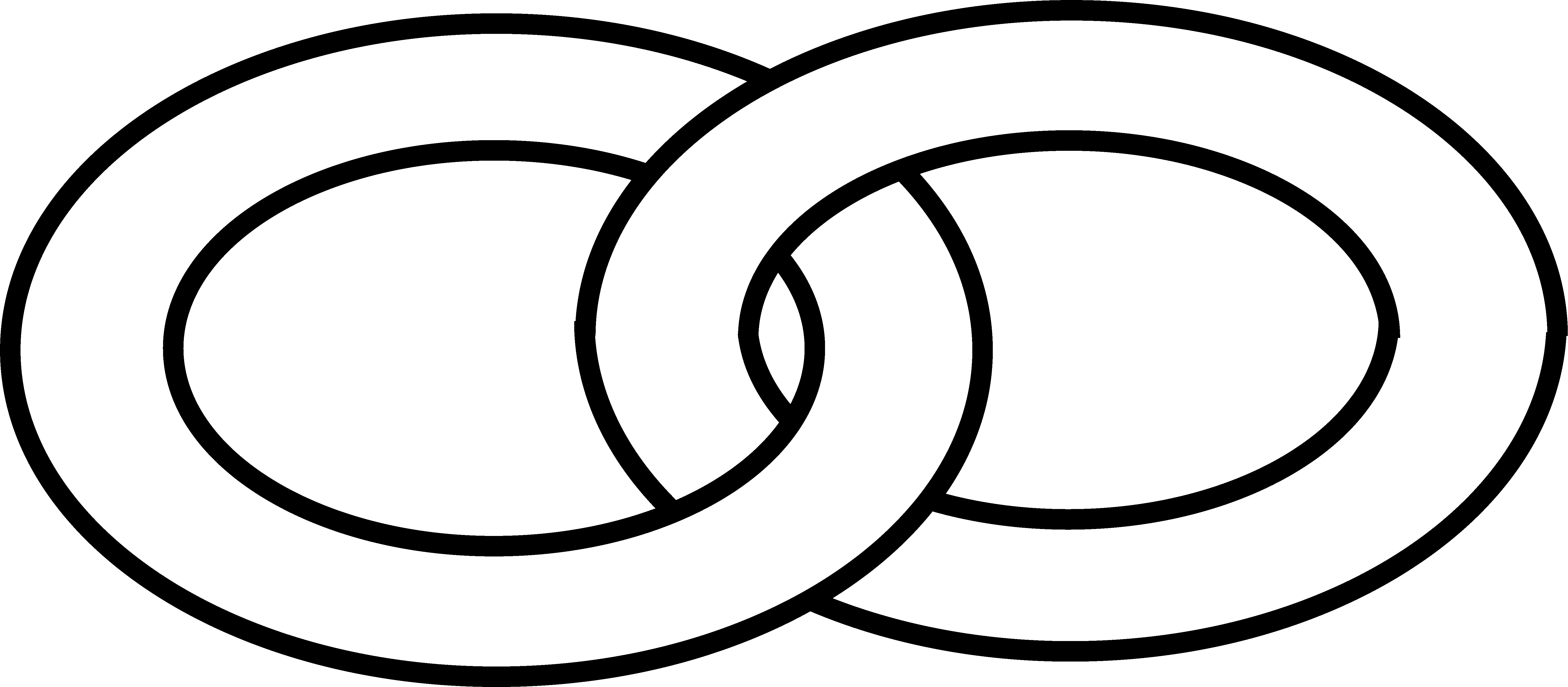